暗香疏影
一梵出品
壹
在此处添加标题
贰
在此处添加标题
目
录
叁
在此处添加标题
肆
在此处添加标题
伍
在此处添加标题
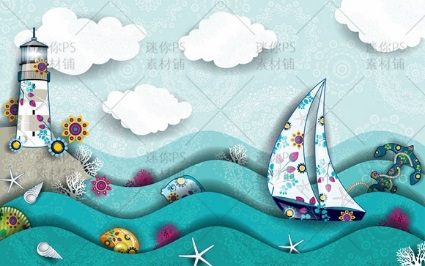 壹
此处为关键词此处为关键词此处为关键词此处为关键词
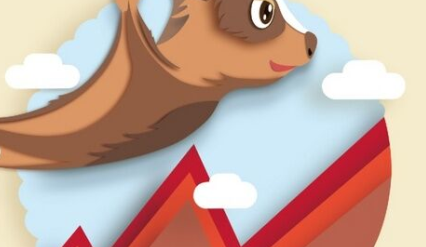 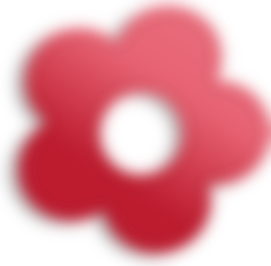 庭院深深深几许
云窗雾阁春迟
为谁憔悴损芳姿 夜来清梦好
应是发南枝 玉瘦檀轻无限恨
南楼羌管休吹 浓香吹尽有谁知
暖风迟日也
别到杏花肥  
绣被五更春睡好
罗帏不觉纱窗晓 
为谁成早秀
不待作年芳
临江仙·梅
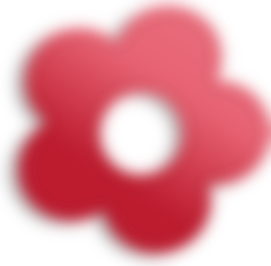 小溪淙淙
点击添加文本点击添加文本点击添加文本点击添加文本点击添加文本
点击添加文本点击添加文本点击添加文本点击添加文本点击添加文本
。
点击添加文本点击添加文本点击添加文本点击添加文本点击添加文本
点击添加文本点击添加文本点击添加文本点击添加文本点击添加文本
点击添加文本点击添加文本点击添加文本点击添加文本点击添加文本。
点击添加文本点击添加文本点击添加文本点击添加文本点击添加文本
点击添加文本点击添加文本点击添加文本点击添加文本点击添加文本
。
卜算子
临江仙
点击添加文本点击添加文本点击添加文本点击添加文本点击添加文本
点击添加文本点击添加文本点击添加文本点击添加文本点击添加文本
点击添加文本点击添加文本点击添加文本点击添加文本点击添加文本
87
40
在此处添加标题
点击添加文本点击添加文本点击添加文本点击添加文本点击添加文本。点击添加文本点击添加文本点击添加文本点击添加文本点击添加文本
点击添加文本点击添加文本点击添加文本点击添加文本点击添加文本
坚持精益求精、拒绝平庸的做事精神
点击添加文本点击添加文本点击添加文本点击添加文本点击添加文本。点击添加文本点击添加文本点击添加文本点击添加文本点击添加文本
点击添加文本点击添加文本点击添加文本点击添加文本点击添加文本
坚持精益求精、拒绝平庸的做事精神
25
点击添加文本点击添加文本点击添加文本点击添加文本点击添加文本。点击添加文本点击添加文本点击添加文本点击添加文本点击添加文本点击添加文本点击添加文本点击添加文本点击添加文本点击添加文本
贰
此处为关键词此处为关键词此处为关键词此处为关键词
点击添加文本点击添加文本点击添加文本点击添加文本点击添加文本。点击添加文本点击添加文本点击添加文本点击添加文本点击添加文本点击添加文本点击添加文本点击添加文本点击添加文本点击添加文本
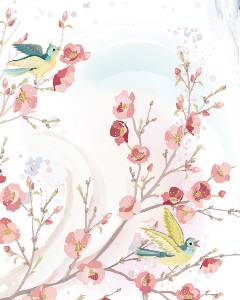 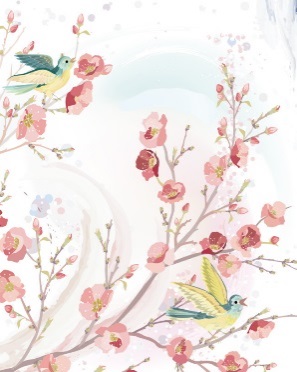 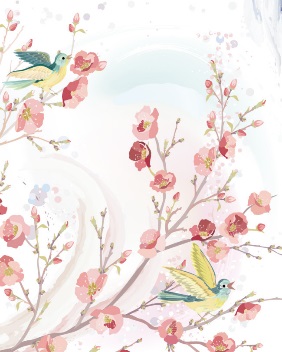 点击添加文本点击添加文本点击添加文本点击添加文本点击添加文本。点击添加文本点击添加文本点击添加文本点击添加文本点击添加文本
50%
45%
75%
点击添加文本点击添加文本点击添加文本点击添加文本点击添加文本。点击添加文本点击添加文本点击添加文本点击添加文本点击添加文本
点击添加文本点击添加文本点击添加文本点击添加文本点击添加文本。点击添加文本点击添加文本点击添加文本点击添加文本点击添加文本
临江仙
·
梅
LIN JIANG XIAN MEI 
TING YUAN SHEN SHEN JI XU YUN CHUANG WU GE CHUN CHI
庭院深深深几许’’南楼羌管休吹’浓香吹尽有谁知’暖风迟日也’别到杏花肥  
绣被五更春睡好’罗帏不觉纱窗晓’为谁成早秀
不待作年芳
庭院深深深几许’云窗雾阁春迟
为谁憔悴损芳姿’夜来清梦好
应是发南枝 ‘玉瘦檀轻无限恨
梅
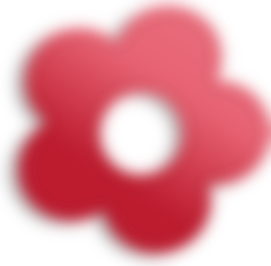 临江仙
点击添加文本点击添加文本点击添加文本点击添加文本点击添加文本。
点击添加文本点击添加文本点击添加文本点击添加文本点击添加文本
点击添加文本点击添加文本点击添加文本点击添加文本点击添加文本
临江仙·梅
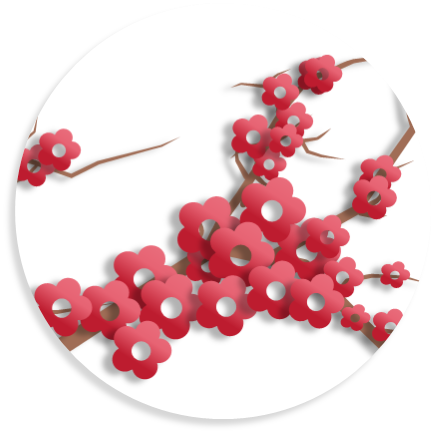 点击添加文本点击添加文本点击添加文本点击添加文本点击添加文本
点击添加文本点击添加文本点击添加文本点击添加文本点击添加文本
点击添加文本点击添加文本点击添加文本点击添加文本点击添加文本
庭院深深深几许’’南楼羌管休吹’浓香吹尽有谁知’暖风迟日也’别到杏花肥  
绣被五更春睡好’罗帏不觉纱窗晓’为谁成早秀
不待作年芳
庭院深深深几许’云窗雾阁春迟
为谁憔悴损芳姿’夜来清梦好
应是发南枝 ‘玉瘦檀轻无限恨
LIN JIANG XIAN MEI 
TING YUAN SHEN SHEN JI XU YUN CHUANG WU GE CHUN CHI
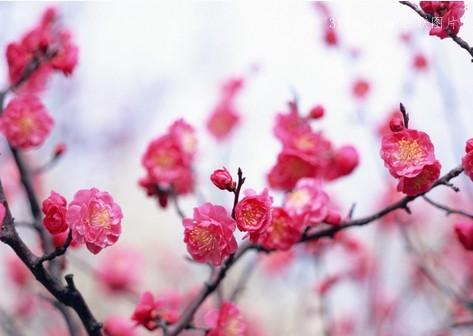 临江仙·梅
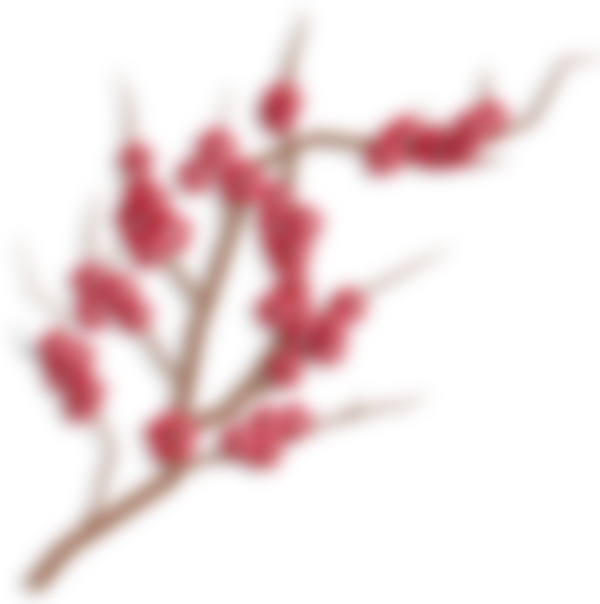 叁
此处为关键词此处为关键词此处为关键词此处为关键词
点击添加文本点击添加文本点击添加文本点击添加文本点击添加文本。点击添加文本点击添加文本点击添加文本点击添加文本点击添加文本点击添加文本点击添加文本点击添加文本点击添加文本点击添加文本
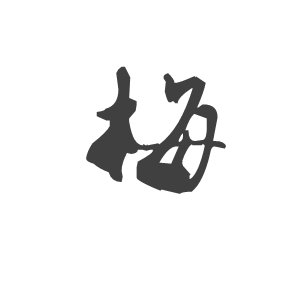 LIN JIANG XIAN MEI
临江仙
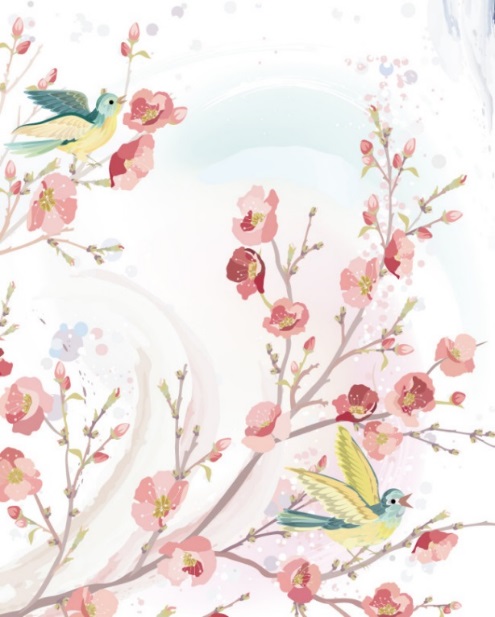 庭院深深深几许,云窗雾阁春迟
深
深
谁
庭院
为
深几许
憔悴损芳姿
云窗
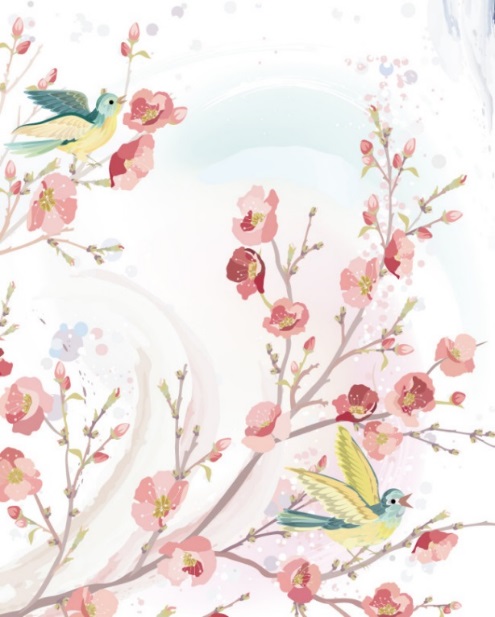 雾阁春迟
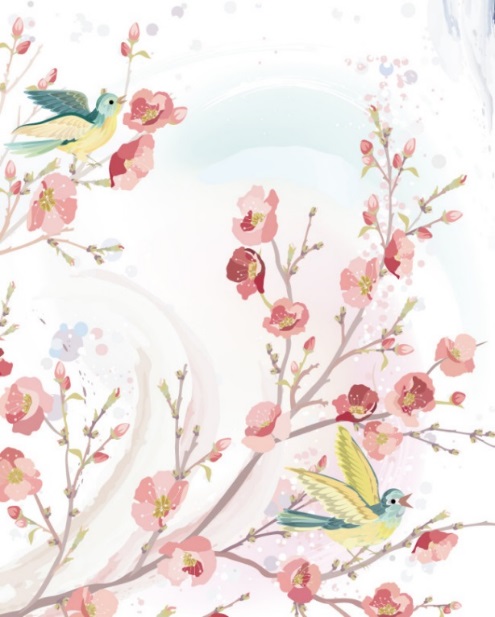 壹
叁
庭院深深深几许’云窗雾阁春迟
为谁憔悴损芳姿’夜来清梦好
庭院深深深几许’云窗雾阁春迟
为谁憔悴损芳姿’夜来清梦好
贰
庭院深深深几许’云窗雾阁春迟
为谁憔悴损芳姿’夜来清梦好
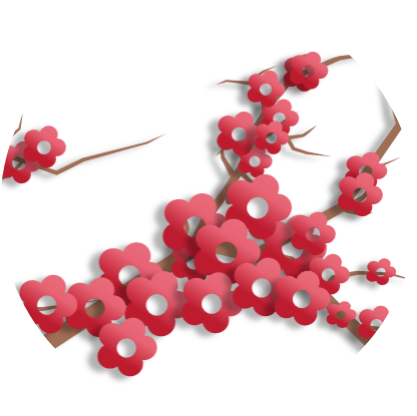 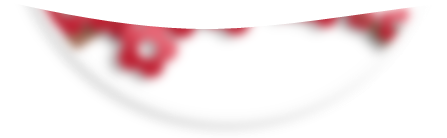 临江仙

梅
庭院深深深几许’云窗雾阁春迟
为谁憔悴损芳姿’夜来清梦好
应是发南枝 ‘玉瘦檀轻无限恨
庭院深深深几许’’南楼羌管休吹’浓香吹尽有谁知’暖风迟日也’别到杏花肥  
绣被五更春睡好’罗帏不觉纱窗晓’为谁成早秀
不待作年芳
庭院深深深几许’云窗雾阁春迟
为谁憔悴损芳姿’夜来清梦好
应是发南枝 ‘玉瘦檀轻无限恨
LIN JIANG XIAN MEI 
TING YUAN SHEN SHEN JI XU YUN CHUANG WU GE CHUN CHI
LIN JIANG XIAN MEI 
TING YUAN SHEN SHEN JI XU YUN CHUANG
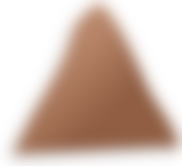 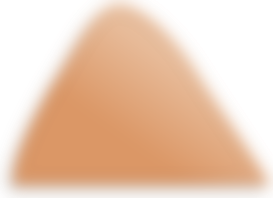 弄梅
临江仙
点击添加文本点击添加文本点击添加文本点击添加文本点击添加文本。
点击添加文本点击添加文本点击添加文本点击添加文本点击添加文本
点击添加文本点击添加文本点击添加文本点击添加文本点击添加文本
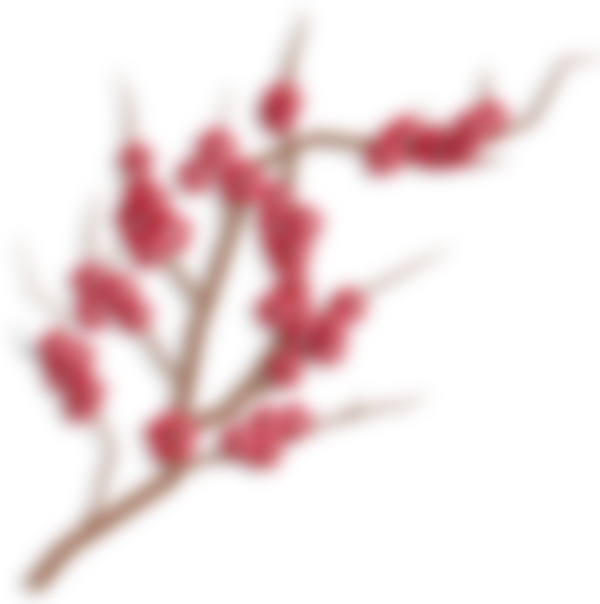 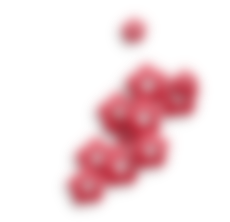 临江仙
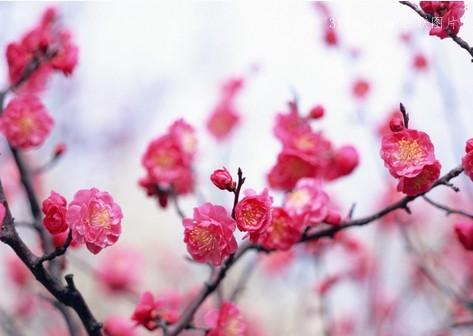 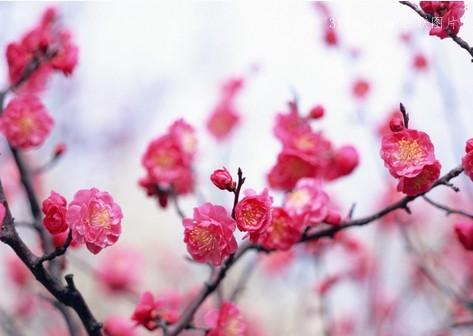 LIN JIANG XIAN
梅
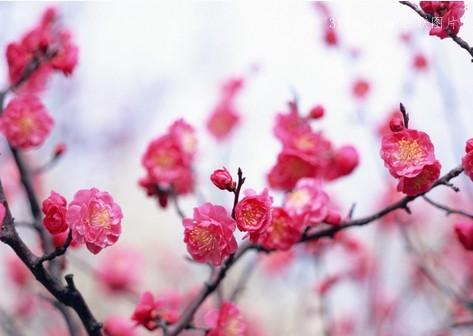 肆
此处为关键词此处为关键词此处为关键词此处为关键词
点击添加文本点击添加文本点击添加文本点击添加文本点击添加文本。点击添加文本点击添加文本点击添加文本点击添加文本点击添加文本点击添加文本点击添加文本点击添加文本点击添加文本点击添加文本
临
点击添加文本点击添加文本点击添加文本点击添加文本点击添加文本。
点击添加文本点击添加文本点击添加文本点击添加文本点击添加文本
点击添加文本点击添加文本点击添加文本点击添加文本点击添加文本
江
仙
梅
点击添加文本点击添加文本点击添加文本点击添加文本点击添加文本。
点击添加文本点击添加文本点击添加文本点击添加文本点击添加文本
点击添加文本点击添加文本点击添加文本点击添加文本点击添加文本
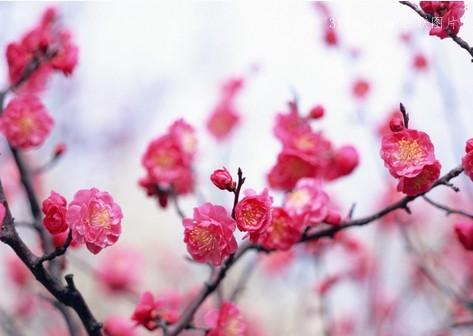 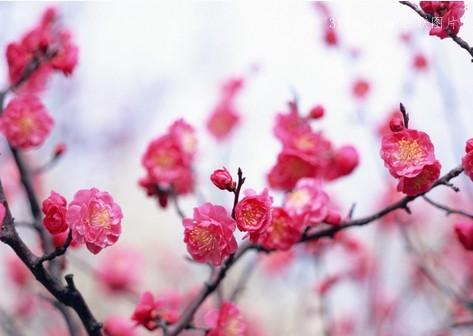 临江仙
梅
点击添加文本点击添加文本点击添加文本点击添加文本点击添加文本
点击添加文本点击添加文本点击添加文本点击添加文本点击添加文本
此页为图文结合页请替换图片
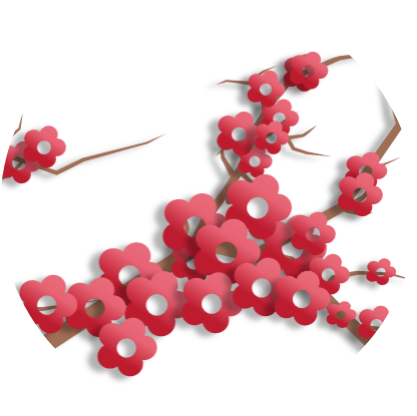 点击添加文本点击添加文本点击添加文本点击添加文本点击添加文本。
点击添加文本点击添加文本点击添加文本点击添加文本点击添加文本
点击添加文本点击添加文本点击添加文本点击添加文本点击添加文本
临江仙·梅
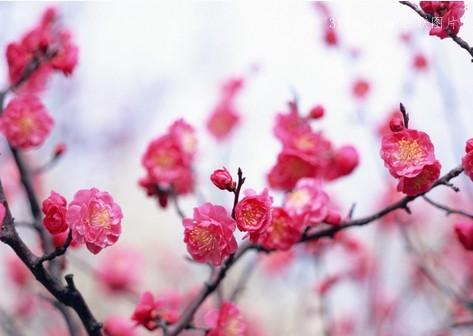 临江仙
此页为图文结合页请替换图片
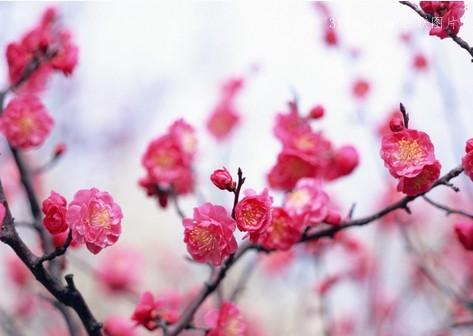 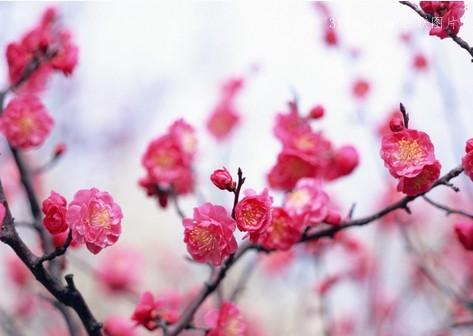 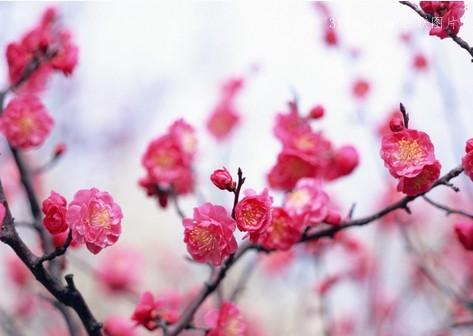 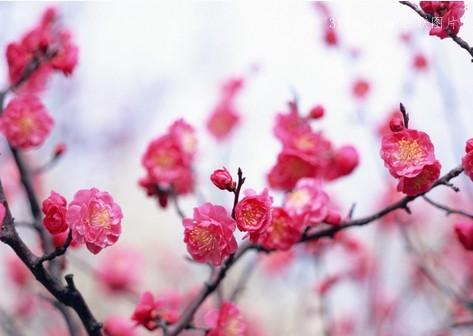 点击添加文本点击添加文本点击添加文本点击添加文本点击添加文本
点击添加文本点击添加文本点击添加文本点击添加文本点击添加文本
点击添加文本点击添加文本点击添加文本点击添加文本点击添加文本
伍
此处为关键词此处为关键词此处为关键词此处为关键词
点击添加文本点击添加文本点击添加文本点击添加文本点击添加文本。点击添加文本点击添加文本点击添加文本点击添加文本点击添加文本点击添加文本点击添加文本点击添加文本点击添加文本点击添加文本
临江仙
点击添加文本点击添加文本点击添加文本点击添加文本点击添加文本
点击添加文本点击添加文本点击添加文本点击添加文本点击添加文本
点击添加文本点击添加文本点击添加文本点击添加文本点击添加文本
点击添加文本点击添加文本点击添加文本点击添加文本点击添加文本。
点击添加文本点击添加文本点击添加文本点击添加文本点击添加文本
点击添加文本点击添加文本点击添加文本点击添加文本点击添加文本
标题一
点击添加文本点击添加文本点击添加文本点击添加文本点击添加文本。
点击添加文本点击添加文本点击添加文本点击添加文本点击添加文本
点击添加文本点击添加文本点击添加文本点击添加文本点击添加文本
标题二
点击添加文本点击添加文本点击添加文本点击添加文本点击添加文本。
点击添加文本点击添加文本点击添加文本点击添加文本点击添加文本
点击添加文本点击添加文本点击添加文本点击添加文本点击添加文本
标题三
临江仙
点击添加文本点击添加文本点击添加文本点击添加文本点击添加文本
点击添加文本点击添加文本点击添加文本点击添加文本点击添加文本
点击添加文本点击添加文本点击添加文本点击添加文本点击添加文本
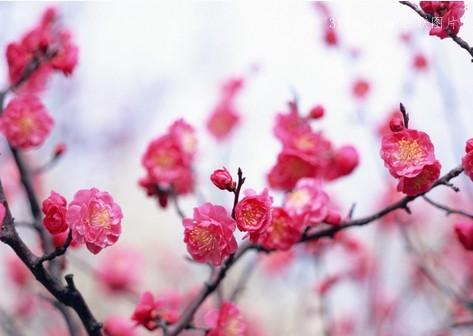 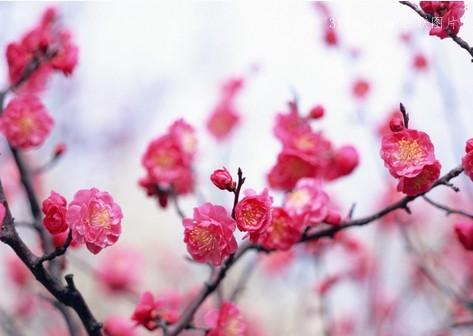 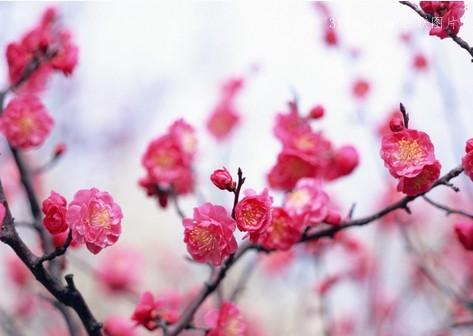 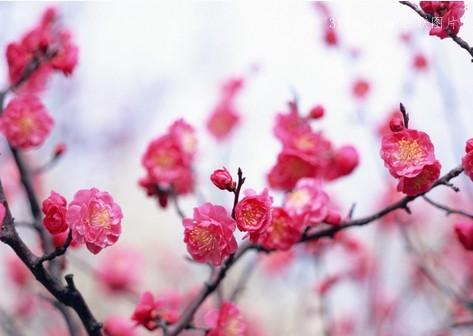 临江仙·梅
点击添加文本点击添加文本点击添加文本点击添加文本点击添加文本
点击添加文本点击添加文本点击添加文本点击添加文本点击添加文本
点击添加文本点击添加文本点击添加文本点击添加文本点击添加文本
谢谢欣赏
一梵出品
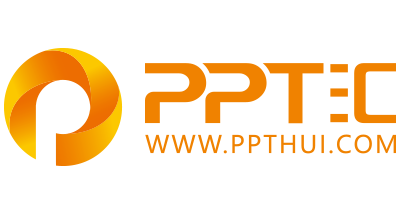 上万精品PPT模板全部免费下载
PPT汇    www.ppthui.com
PPT模板下载：www.ppthui.com/muban/            行业PPT模板：www.ppthui.com/hangye/
工作PPT模板：www.ppthui.com/gongzuo/         节日PPT模板：www.ppthui.com/jieri/
PPT背景图片： www.ppthui.com/beijing/            PPT课件模板：www.ppthui.com/kejian/
[Speaker Notes: 模板来自于 https://www.ppthui.com    【PPT汇】]
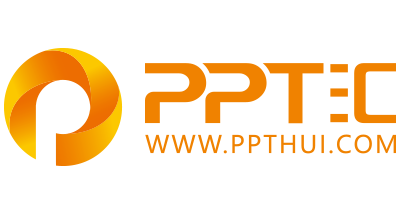 10000+套精品PPT模板全部免费下载
www.ppthui.com
PPT汇

PPT模板下载：www.ppthui.com/muban/            行业PPT模板：www.ppthui.com/hangye/
工作PPT模板：www.ppthui.com/gongzuo/         节日PPT模板：www.ppthui.com/jieri/
党政军事PPT：www.ppthui.com/dangzheng/     教育说课课件：www.ppthui.com/jiaoyu/
PPT模板：简洁模板丨商务模板丨自然风景丨时尚模板丨古典模板丨浪漫爱情丨卡通动漫丨艺术设计丨主题班会丨背景图片

行业PPT：党政军事丨科技模板丨工业机械丨医学医疗丨旅游旅行丨金融理财丨餐饮美食丨教育培训丨教学说课丨营销销售

工作PPT：工作汇报丨毕业答辩丨工作培训丨述职报告丨分析报告丨个人简历丨公司简介丨商业金融丨工作总结丨团队管理

More+
[Speaker Notes: 模板来自于 https://www.ppthui.com    【PPT汇】]